ESCUELA POLITÉCNICA DEL EJÉRCITO
 
DEPARTAMENTO DE SEGURIDAD Y DEFENSA
 
“ANÁLISIS DEL LIDERAZGO EJERCIDO POR EL CUERPO DE BRIGADIERES EN LA FORMACIÓN INTEGRAL DE LOS CADETES DE LA ESMIL EN EL AÑO LECTIVO 2010 – 2011”
 
PLAN DE TESIS PREVIO A LA OBTENCIÓN DEL GRADO ACADÉMICO DE LICENCIADO EN CIENCIAS MILITARES
 
ELABORADO POR:
SBRIG. DE A.E CALVOPIÑA EDISON 
KDTE. DE C.B MALDONADO PABLO
 
DIRECTOR
CAPT. DE I. GUALOTO RUBEN
 
CODIRECTORA
MSC. CAMPANA NELLY
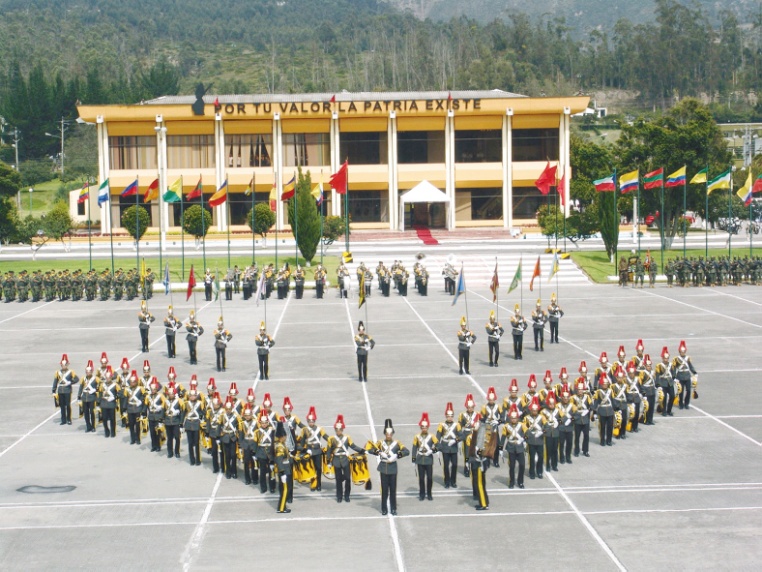 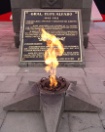 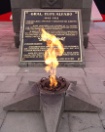 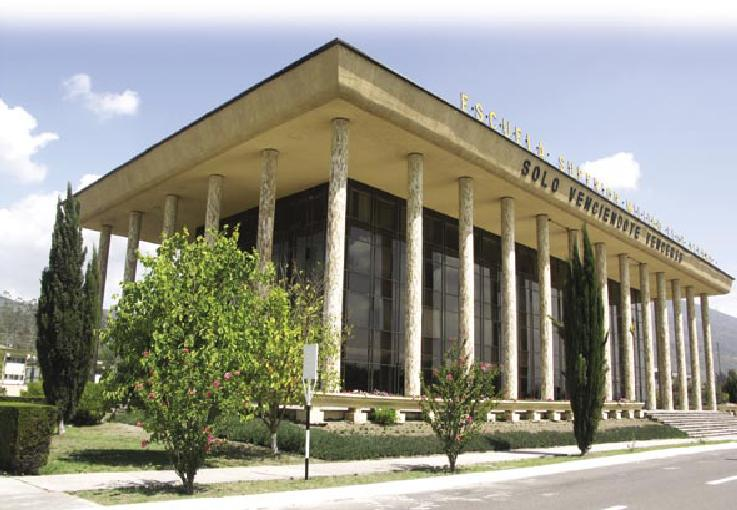 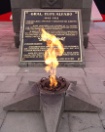 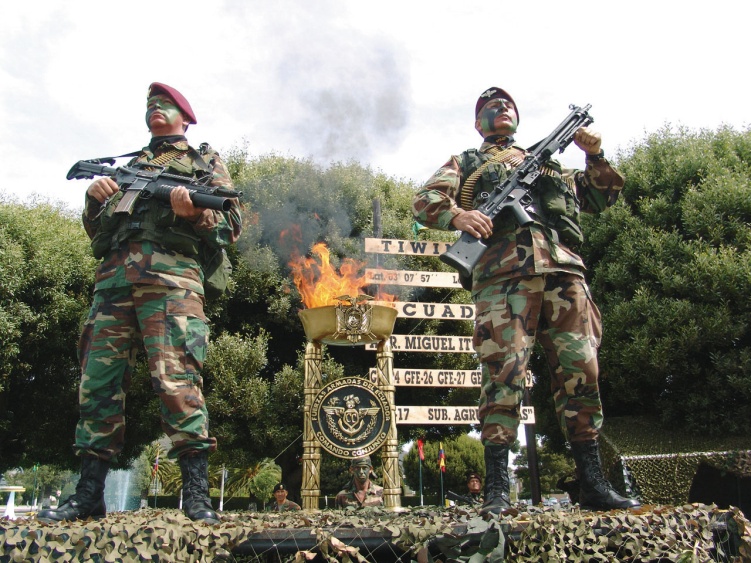 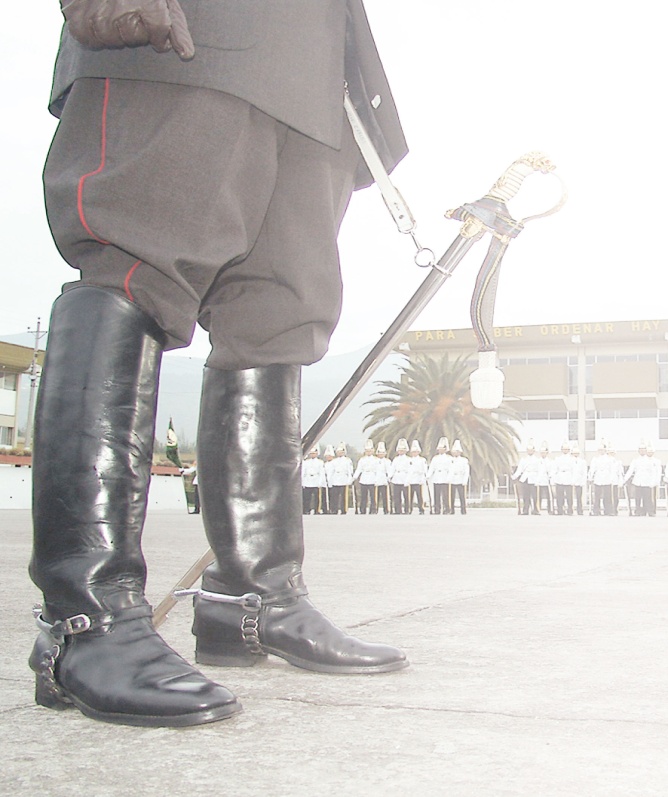 Factores que influyen en el liderazgo
Reciben la motivación y orientación segura para el desempeño funcional y el cumplimiento de las misiones recibidas
Fuerza que estimula
su organización o grupo,
Guiándolos a un actuar voluntarios y consciente
Intercambio de información e ideas, es la transmisión del mensaje el mismo que debe ser recibido y entendido
Necesaria para involucrarlos, mantiene a los subordinados motivados y orientados
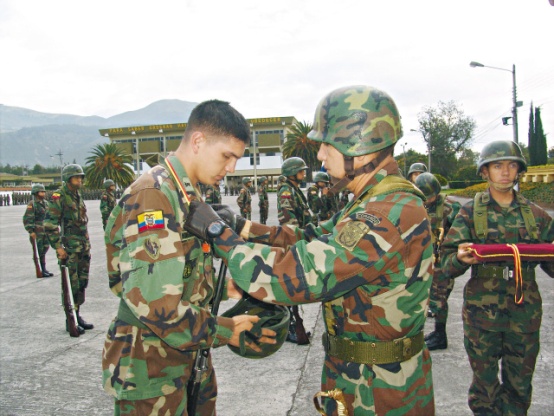 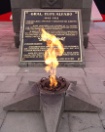 PRIMERA PREGUNTA 
En la pregunta se considera si el Brig. impone sus propias ideas en el grupo sin permitir a sus subordinados opinar
De las personas encuestadas, 186 cadetes que corresponde al 53% opinan que el brigadier impone sus ideas sin permitir opiniones de sus subordinados; 74 cadetes que son el 21% tienen igual criterio. Mientras que 17% dice que a veces el brigadier impone sus ideas.
Por lo tanto, la mayoría de cadetes opina que el brigadier que lidera a su grupo impone las ideas, sin permitir  una participación de sus subordinados, se refleja un tipo de liderazgo de rasgo autocrático.
SEGUNDA PREGUNTA 
En esta pregunta se considera su Brig. es poco flexible y se concentran solo en ordenar.
ANALISIS E INTERPRETACIÓN
De las personas encuestadas, 198 cadetes que corresponde al 57% opinan que el brigadier siempre es poco flexible y se concentran solo en ordenar; 92 cadetes que son el 26% tienen igual criterio. Mientras que 17% opinan que a veces es poco flexible y se concentran solo en ordenar.
Por lo tanto, la mayoría de cadetes opina que el brigadier que lidera a su grupo poco flexible y se concentran solo en ordenar, se refleja un tipo de liderazgo que tiende siempre a ser un liderazgo dictador.
TERCERA PREGUNTA 
En esta pregunta se va a considerar el Brig. da a conocer sus criterios mediante los cuales evaluara a sus subordinados
ANALISIS E INTERPRETACIÓN
De las personas encuestadas, 180 cadetes que corresponde al 52% opinan que el brigadier da a conocer sus criterios mediante los cuales evaluara a sus subordinados; 99 cadetes que son el 28% tienen igual criterio. Mientras que 20% dice que a veces el brigadier da a conocer sus criterios mediante los cuales evaluara a sus subordinados.
Por lo tanto, la mayoría de cadetes opina que el brigadier da a conocer sus criterios mediante los cuales evaluara a sus subordinados, se refleja un tipo de liderazgo que Tiende siempre a ser un liderazgo autocrático.
CUARTA PREGUNTA 
 En esta pregunta se considera si el Brig. escucha opiniones, criterios, consejos, de sus subordinados
ANALISIS E INTERPRETACIÓN
De las personas encuestadas, 225 cadetes que corresponde al 64% opinan que el brigadier a veces escucha opiniones, criterios, consejos, de sus subordinados; 125 cadetes que son el 36% opinan que el brigadier rara vez escucha opiniones, criterios, consejos, de sus subordinados.
Por lo tanto, la mayoría de los cadetes opinan que la comunicación en el liderazgo del Brig. es unidireccional ya que de vez en cuando escucha opiniones de sus subordinados.
QUINTA PREGUNTA 
Se considera si al trabajar con sus subordinados el Brig. Impone castigos para conseguir sus objetivos
ANALISIS E INTERPRETACION
De las personas encuestadas, 208 cadetes que corresponde al 59% opinan que el brigadier siempre escucha opiniones al igual que 108 cadetes, correspondientes al 35% .
Por lo tanto, la mayoría de los cadetes opinan su brig. siempre tiende a recurrir a un sistema de castigos para mejorar sus objetivos.
SEXTA PREGUNTA
En esta pregunta se considera si el Brig. motiva a sus subordinados con posibles premios o recompensas si logran cumplir con el objetivo
ANALISIS E INTERPRETACION
De las personas encuestadas, 95 cadetes que corresponde al 27% opinan que el brigadier siempre motiva a sus subordinados con posibles premios o recompensas si logran cumplir con el objetivo al igual que 135 cadetes, correspondientes al 35%, mientras que 105 cadetes correspondiente al 30% opinen que a veces el brig motiva a sus subordinados con posibles premios o recompensas si logran cumplir con el objetivo.
Por lo tanto, la mayoría de los cadetes opinan su brig. siempre tiende a recurrir a un sistema de liderazgo paternalista.
SEPTIMA PREGUNTA.
En esta pregunta se considera si el Brig. deja el poder y  la toma de decisiones en manos del grupo.
ANALISIS E INTERPRETACION
De las personas encuestadas, 20 cadetes que corresponde al 6% opinan que el brigadier casi siempre deja el poder y  la toma de decisiones en manos del grupo, mientras que 155 cadetes correspondiente al 49% opinen que a veces el brig deja el poder y  la toma de decisiones en manos del grupo.
Por lo tanto, la mayoría opinan que el liderazgo del brigadier rara vez tiende a ser liberal.
OCTAVA PREGUNTA 
En esta pregunta se considera si el Brig. Incide en el cadete sobre sus valores, actitudes y creencias.
ANALISIS E INTERPRETACION
De las personas encuestadas, 103 cadetes que corresponde al 29% opinan que el brigadier casi siempre incide en el cadete sobre sus valores, actitudes y creencias, mientras que 227 correspondiente al 65% opinen que rara vez el brig incide en el cadete sobre sus valores, actitudes y creencias.
Por lo tanto, la mayoría de los cadetes opinan que su brig. rara vez, tiende a tener un liderazgo carismático.
PREGUNTA NUEVE  
Se considera en esta pregunta el Brig. estaría dispuesto a asumir riesgos por el bienestar de sus subordinados.
ANALISIS E INTERPRETACION
De las personas encuestadas, 99 cadetes que corresponde al 28% opinan que el brigadier casi siempre estaría dispuesto a asumir riesgos por el bienestar de sus subordinados, mientras que 199 correspondiente al 57% opinen que a veces el brig estaría dispuesto a asumir riesgos por el bienestar de sus subordinados.
Por lo tanto, la mayoría de los cadetes opinan que su brig. a veces, tiende a poseer un liderazgo carismático.
PREGUNTA DIEZ
La pregunta considera si el Brig. demuestra que solo liderándose el propiamente podrá liderar a los demás
ANALISIS E INTERPRETACIÓN
De las personas encuestadas, 182 cadetes que corresponde al 52% opinan que el brigadier casi siempre demuestra que solo liderándose el propiamente podrá liderar a los demás, mientras que 168 correspondiente al 48% opinen que a veces el brig demuestra que solo liderándose el propiamente podrá liderar a los demás.
Por lo tanto, la mayoría de los cadetes opinan que su brig. a veces tiene un estilo de liderazgo autentico
PREGUNTA ONCE 
Se considera si el Brig.  lidera a sus propios compañeros (los cadetes de IV C.M)
ANALISIS E INTERPRETACIÓN
De las personas encuestadas, 57 cadetes que corresponde al 16% opinan que el brigadier a veces lidera a sus propios compañeros, mientras que 202 cadetes correspondiente al 58% opinen que rara vez el brig lidera a sus propios compañeros.
Por lo tanto, la mayoría de los cadetes opinan que su brig. a veces tiene un estilo de liderazgo autentico
PREGUNTA DOCE 
La pregunta a considerar si el Brig. genera un buen ambiente de trabajo
ANALISIS E INTERPRETACION
De las personas encuestadas, 222 cadetes que corresponde al 63% opinan que el brigadier casi siempre genera un buen ambiente de trabajo, mientras que 98 correspondiente al 28% opinen que a veces el brig genera un buen ambiente de trabajo.
Por lo tanto, la mayoría de los cadetes opinan que su brig. casi siempre tiende a ser un liderazgo dictador
PREGUNTA TRECE 
La pregunta considera si el Brig. le permite desenvolverse comprometidamente en el cumplimiento de sus tareas
ANALISIS E INTERPRETACION
De las personas encuestadas, 172 cadetes que corresponde al 49% opinan que el brigadier casi siempre le permite desenvolverse comprometidamente en el cumplimiento de sus tareas, 73 cadetes que correspondiente el 21%, opinan que a veces el brig le permite desenvolverse comprometidamente en el cumplimiento de sus tareas, mientras que 54 cadetes correspondiente al 15% opinen que casi nunca el brig le permite desenvolverse comprometidamente en el cumplimiento de sus tareas.
Por lo tanto, la mayoría de los cadetes opinan que su brig. casi siempre tiene un liderazgo que tiende a ser un estilo coercitivo
PREGUNTA CATORCE
La pregunta considera si el Brig. le permite libertad de acción al momento de cumplir con una misión
ANALISIS E INTERPRETACION
De las personas encuestadas, 199 cadetes que corresponde al 57% opinan que el brigadier casi siempre le permite libertad de acción al momento de cumplir con una misión, mientras que 20 correspondiente al 6% opinen que rara vez el brig le permite libertad de acción al momento de cumplir con una misión.
Por lo tanto, la mayoría de los cadetes opinan que su brig. casi siempre le permite libertad de acción al momento de cumplir con una misión
PREGUNTA QUINCE
La pregunta considera si el Brig. le permite, Innovar, experimentar, tomar riesgos calculados en  el cumplimiento de sus tareas.
ANALISIS E INTERPRETACION
De las personas encuestadas, 101 cadetes que corresponde al 29% opinan que el brigadier casi siempre le permite, Innovar, experimentar, tomar riesgos calculados en  el cumplimiento de sus tareas, mientras que 50 correspondiente al 14% opinen que a veces el brig le permite, Innovar, experimentar, tomar riesgos calculados en  el cumplimiento de sus tareas.
Por lo tanto, la mayoría de los cadetes opinan que su brig. casi siempre tiene un liderazgo que tiende a ser un estilo orientativo
PREGUNTA DIECISÉIS
La pregunta considera si el Brig. toma en cuenta como principal aspecto el bienestar de sus subordinados al momento de tomar una decisión.
ANALISIS E INTERPRETACION
De las personas encuestadas, 200 cadetes que corresponde al 57% opinan que el brigadier rara vez toma en cuenta como principal aspecto el bienestar de sus subordinados al momento de tomar una decisión, mientras que 130 correspondiente al 37% brig. nunca Brig. toma en cuenta como principal aspecto el bienestar de sus subordinados al momento de tomar una decisión.
Por lo tanto, la mayoría de los cadetes opinan que su brig. rara vez tiene liderazgo que tiende a ser un estilo de liderazgo afiliativo
PREGUNTA DIECISIETE

La pregunta considera si el Brig. Fomenta la confianza, el respecto y el compromiso dejando que sus subordinados tengan una voz en las decisiones que afectan a sus objetivos y a la forma en que hacen su trabajo.
ANALISIS E INTERPRETACION
De las personas encuestadas, 160 cadetes que corresponde al 46% opinan que el brigadier rara vez  fomenta la confianza, el respecto y el compromiso dejando que sus subordinados tengan una voz en las decisiones que afectan a sus objetivos y a la forma en que hacen su trabajo, mientras que 80 cadetes, correspondiente al 23% opinan que casi siempre el brig fomenta la confianza, el respecto y el compromiso dejando que sus subordinados tengan una voz en las decisiones que afectan a sus objetivos y a la forma en que hacen su trabajo.
Por lo tanto, la mayoría de los cadetes opinan que su brig. Rara vez tiene un liderazgo que tiende a ser participativo
PREGUNTA DIECIOCHO
La pregunta considera si el Brig. fija estándares de desempeño extremadamente altos y los ejemplifica buscando hacer todo mejor y más rápido.
ANALISIS E INTERPRETACION
De las personas encuestadas, 35 cadetes que corresponde al 10% opinan que el brigadier siempre fija estándares de desempeño extremadamente altos y los ejemplifica buscando hacer todo mejor y más rápido al igual que 125 cadetes que corresponden al 36%, mientras que 172 cadetes, correspondiente al 49% opinan que a veces el brig fija estándares de desempeño extremadamente altos y los ejemplifica buscando hacer todo mejor y más rápido.
Por lo tanto, la mayoría de los cadetes opinan que su brig. a veces tiene un tipo de liderazgo que tiende a ser un estilo imitativo
PREGUNTA DIECINUEVE
La pregunta considera si el Brig. identifica a las personas con bajos niveles de desempeño y les exige más.
ANALISIS E INTERPRETACION
De las personas encuestadas, 60 cadetes que corresponde al 17% opinan que el brigadier siempre identifica a las personas con bajos niveles de desempeño y les exige más de igual manera 190 cadetes correspondientes al 54% opinan que casi siempre, mientras que 90 cadetes  correspondiente al 26% opinan que a veces el brig identifica a las personas con bajos niveles de desempeño y les exige más.
Por lo tanto, la mayoría de los cadetes opinan que su brig. casi siempre tiene un liderazgo que tiende a ser imitativo
PREGUNTA VEINTE
La pregunta considera si el Brig. confía en sus subordinados al momento de hacer su trabajo dándoles libertad de acción y les permite tomar iniciativas propias.
ANALISIS E INTERPRETACIÓN
De las personas encuestadas, 220 cadetes que corresponde al 63% opinan que el brigadier casi siempre confía en sus subordinados al momento de hacer su trabajo dándoles libertad de acción y les permite tomar iniciativas propias, mientras que 90 cadetes, correspondiente al 26% opinan que a veces el brig confía en sus subordinados al momento de hacer su trabajo dándoles libertad de acción y les permite tomar iniciativas propias.
Por lo tanto, la mayoría de los cadetes opinan que su brig. casi siempre tiene un liderazgo que tiende a ser un estilo imitativo.
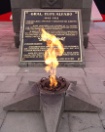 SEGÚN LA RELACIÓN ENTRE EL LÍDER Y SUS SEGUIDORES
SEGÚN EL TIPO DE INFLUENCIA DEL LÍDER SOBRE SUS SUBORDINADOS
ESTILOS DE LIDERAZGO
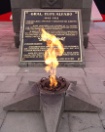 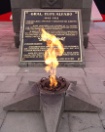 EQUIPO 
DE

TRABAJO
EQUIPO 
DE

TRABAJO
TALLERES
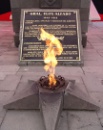 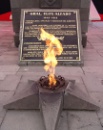 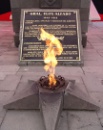 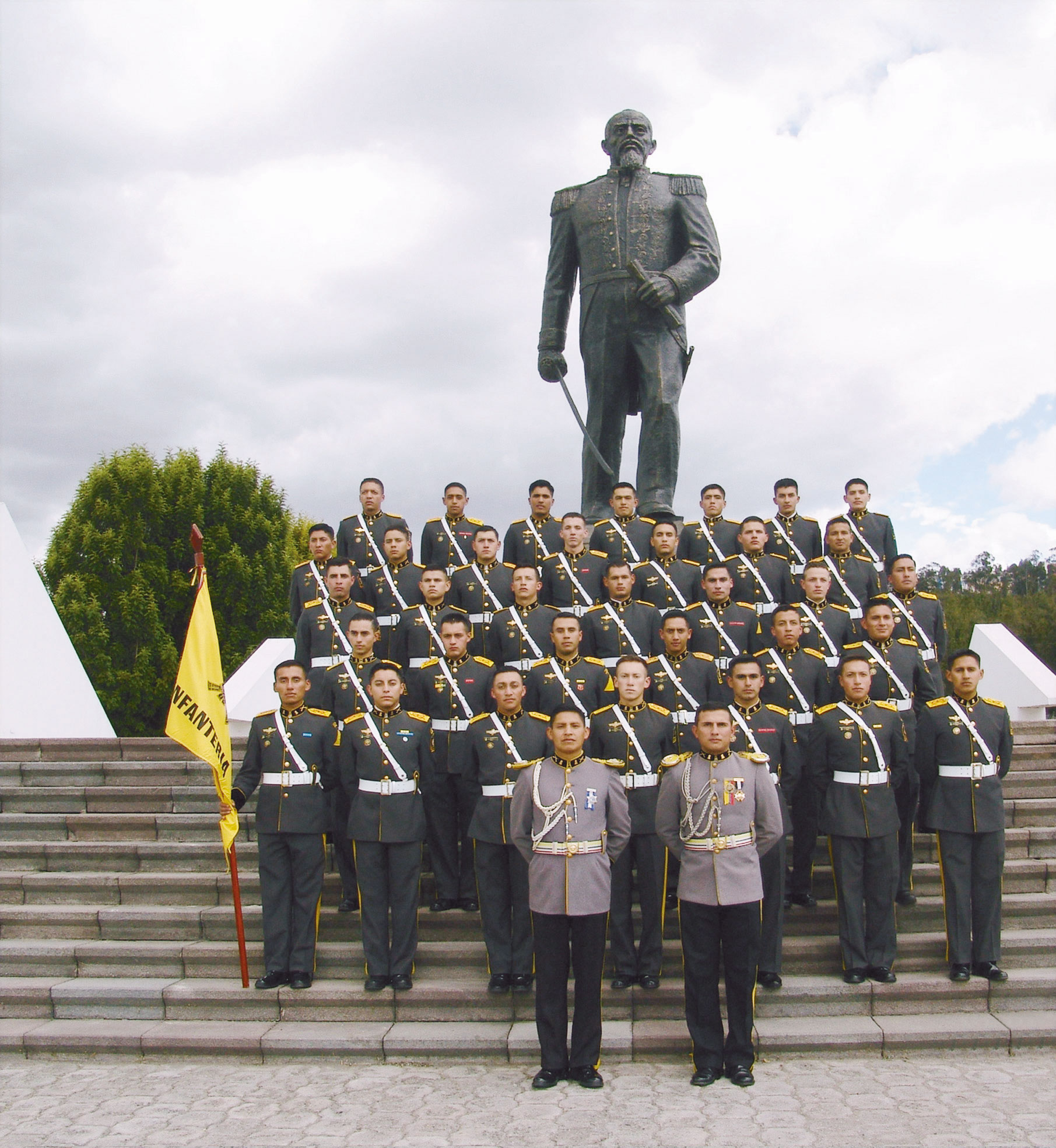 EL LIDER, YACE DORMIDO EN TU CEREBRO,  EN ALGUN RINCON DE TU CARÁCTER, ESTA LATENTE LA SEMILLA DE LIDERAZGO…  DESCRUBELA !!!